Institute Makedonia
Ungdoms- og videregående skole

Oppstart 2003

159 jenter og  174 gutter
[Speaker Notes: Bilde fra 2016. Gammelt bilde. Skolen er bygget rundt en forholdsvis liten firkantet tomt.]
Små og mørke klasserom
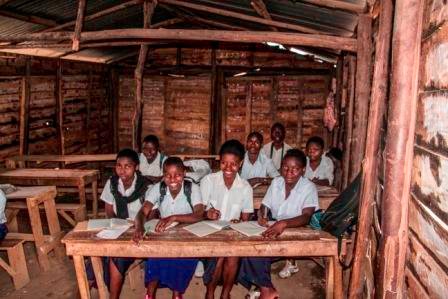 Plankebygg som delvis blåste bort i en storm
[Speaker Notes: Dette er det eneste som fortsatt står igjen. Rektors kontor.]
Rektor Lushombo Nyenyenzi
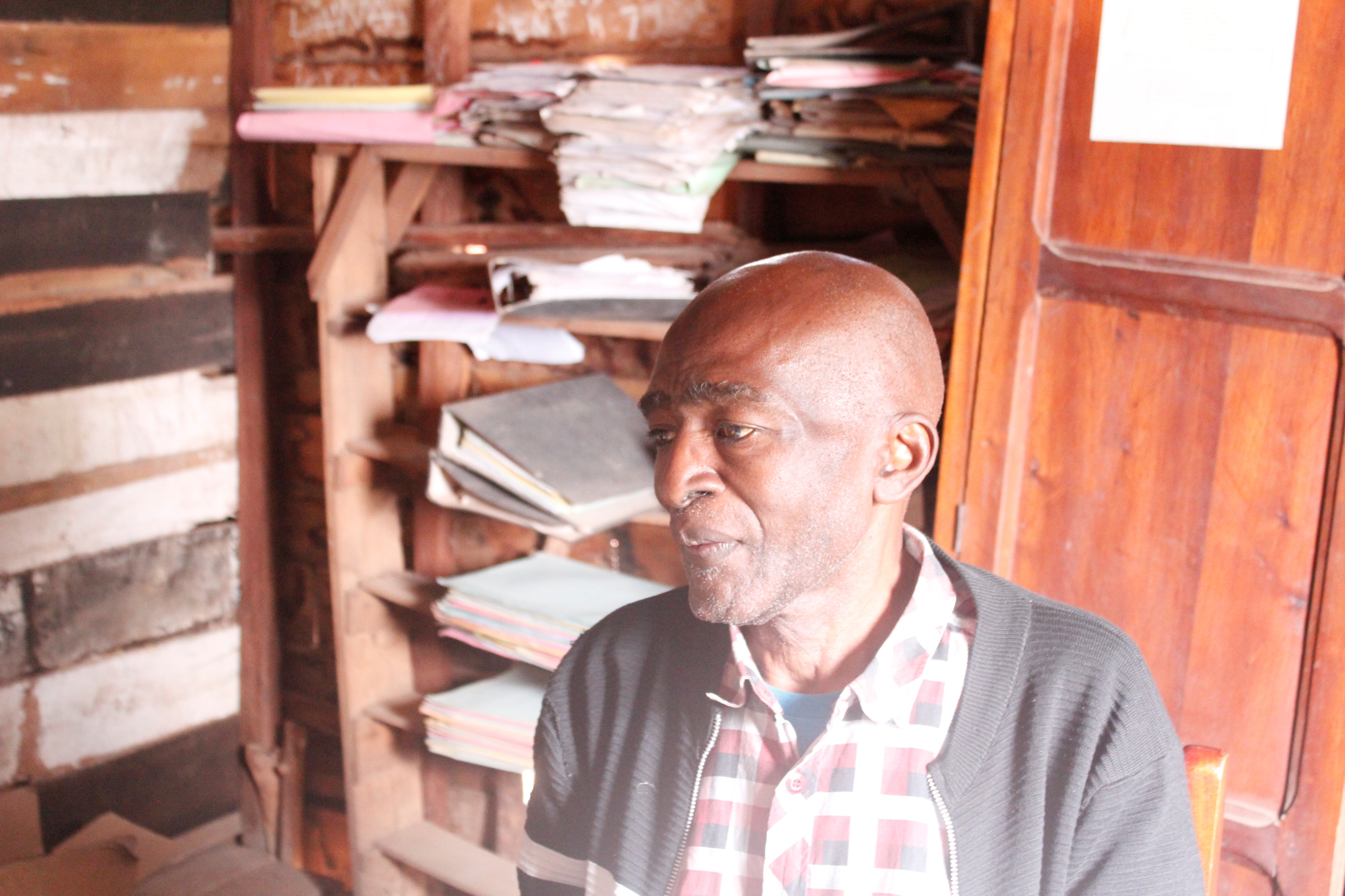 Startet opp i 2003 i rom på EP Makedonia – 25 elever
Året etter – flyttet til et lite bolighus
2009 kjøpte tomt
2018 murbygg med 2 klasserom i en etg.
2019 murbygg med 4 klasserom i en etg. 
2019 oppstart murbygg i 3 etasjer, 2 rom i hver
Drømmen er at alle de 3 byggene skal få 3 etg.
Murbygg med 2 klasserom som er i brukDet mangler dører, vinduer og støpt gulv
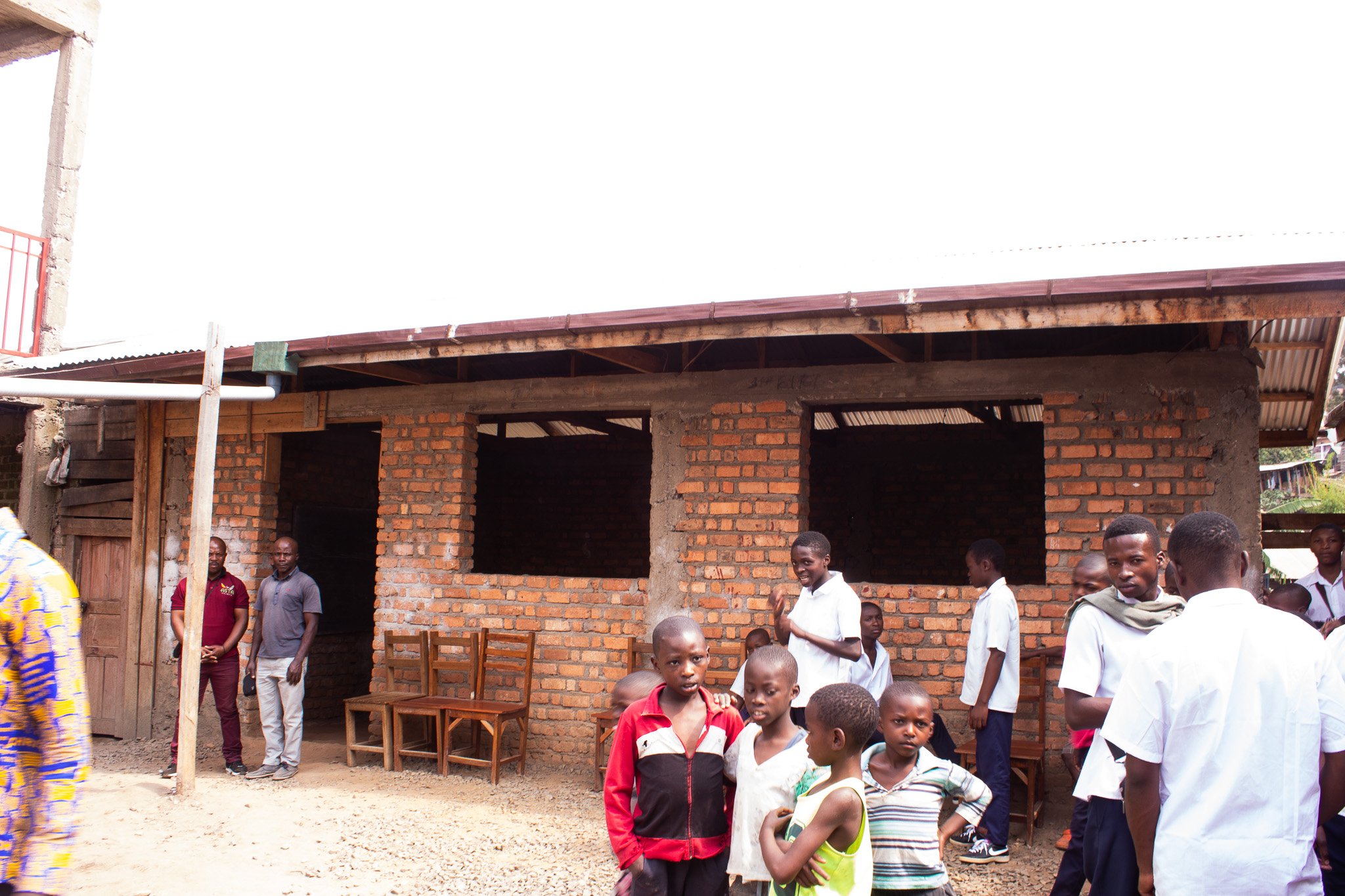 [Speaker Notes: Mye som ikke er ferdig på dette bygget, men de 2 rommene er i bruk]
Murbygg i 3 etasjer med 2 klasserom i hver etasje. – bilde fra 2022
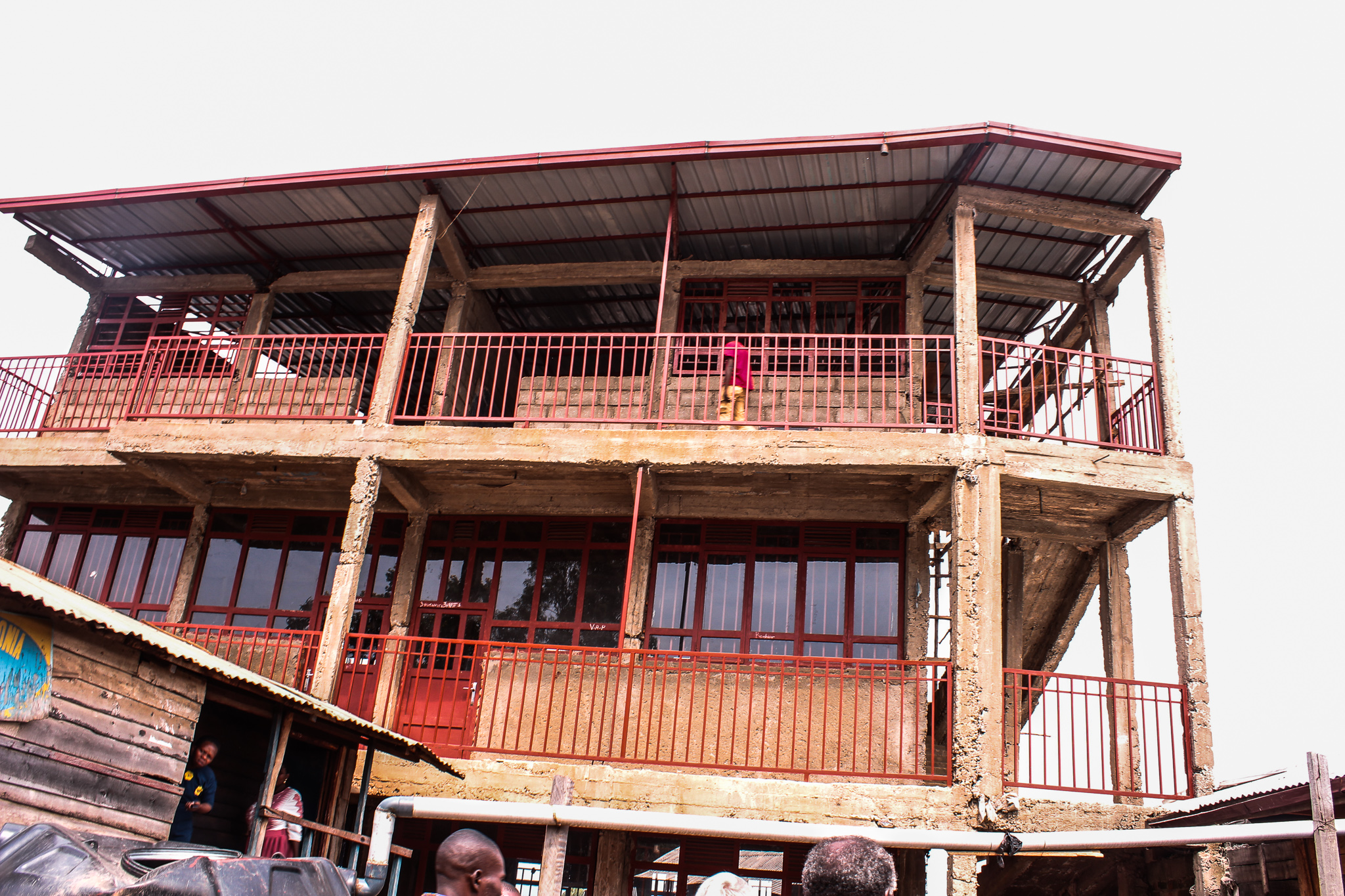 [Speaker Notes: I dette bygget  med 6 klasserom holder de nå på med å pusse og male veggene og å gjøre gulv og vegger helt ferdig. Ser det gamle rektors kontor nede til venstre.]
Klasserommene blir nå pusset og maltHåper det er ferdig februar 2024
Gruppearbeid med fremlegging av gruppens resultat.
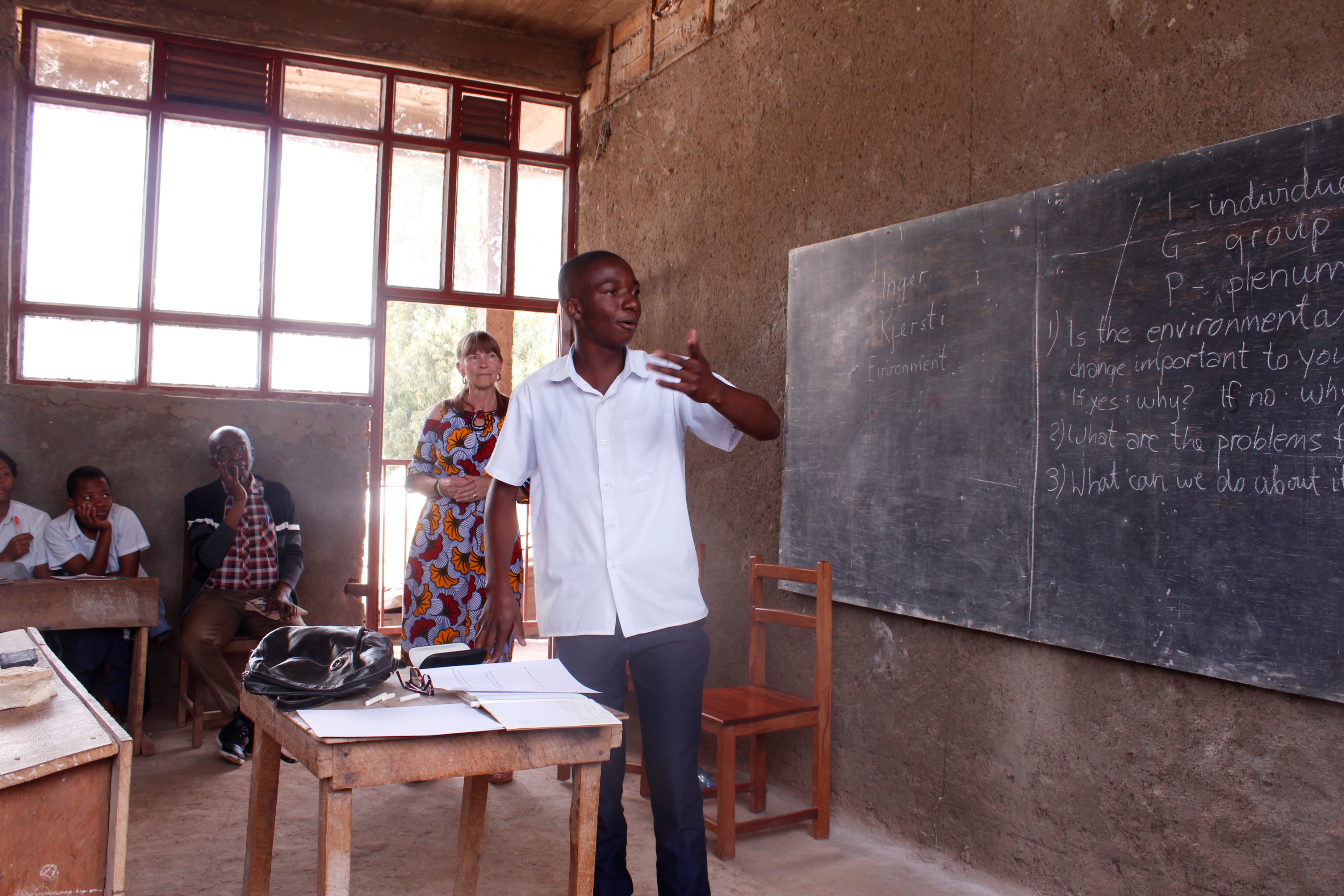 Arbeid våren 2023, så langt pengene rekker..
Den høye blokken: 
Rekkverk på gesimer og i trappeoppgang
Dører og vindusrammer 
Gulv i sokkeletasjen 
Pusse og male klasserom innvendig 
Pusse og male utvendig 
Ordne trappeløpet
De to lave murbyggene 
Manglende dører og vindusrammer 
Gulv i to rom 
Pusse og male innvendig og utvendig. 

Annet: 
Port inn til skoleområdet
Institute Makedonia drømmer om at alle de 3 byggene skal ha 3 etg. 

Bygges over lang tid med mange små bidrag.

Institute Makedonia ligger 
     høyt med flott utsikt.

Trenger støttemur.
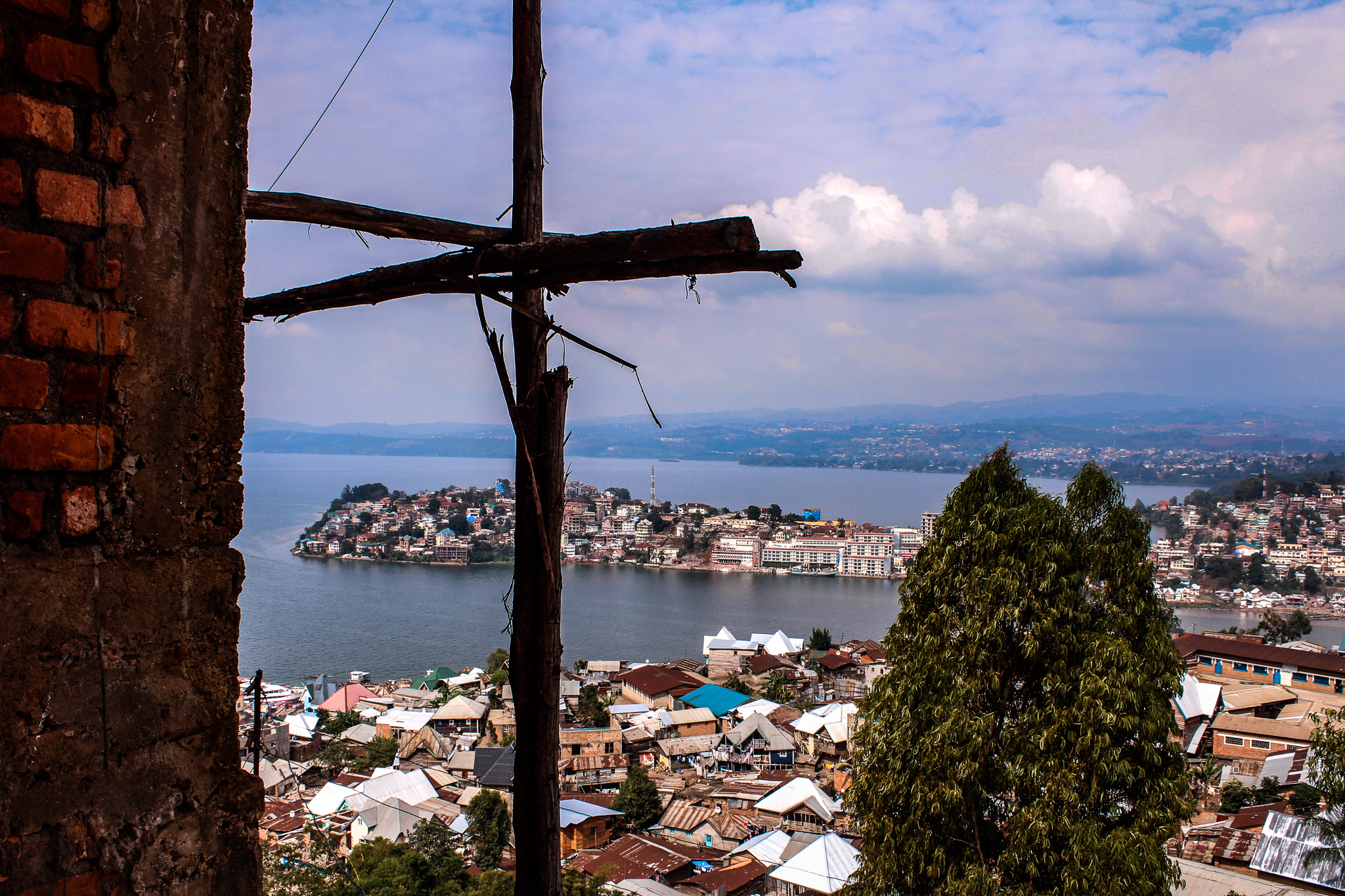 [Speaker Notes: Støttemuren må vi ha på plass bak det som i dag er rektors kontor. Her er mye erosjon, og nylig gikk det et ras som tok flere bygg og 187 mennesker mistet livet. --Langsiktig plan, vet ikke om Urafiki kan klare å få ferdig 24 klasserom. Vi har andre prosjekter som vi jobber med også som vi skal høre mer om. Men vi holder på, og det er lov å drømme slik vi gjorde da vi startet med Kaaroho..]